A Search Engine for the Large Electronic Dictionary of the Ukrainian Language (VESUM)
Tamila Krashtan,
Lviv Polytechnic National University

eLex 2023
June 28, Brno
What is VESUM?
«Великий електронний словник української мови»
POS dictionary
Morphological dictionary
Used in spellcheckers (LanguageTool, Hunspell, etc.)
Used in GRAC corpus of Ukrainian
How it looks like “inside”
абискільки adv:&pron:ind
аби-то adv
абичий /adj_pron :&pron:ind
абищиця /n10.p1
абияк adv:&pron:ind
абиякий /adj :&pron:ind
абінський /adj
абіоген /n20.a.p
абіогенез /n20
абіогенезний /adj
абіогенетичний /adj
абіогенний /adj
абіотичний /adj
катод /n20.a.p
катодний /adj
катодно-променевий /adj
катодовий /adj
катодолюмінесцентний /adj
катодолюмінесценція /n10.p1
катойконім /n20.a.p
каток /n22.a.p
католизація /n10
католик /n20.a.p.<
католикос /n20.a.p.ke.<
католикосат /n20
католицизм /n20
How it looks like “inside”
абискільки adv:&pron:ind
аби-то adv – adverb
абичий /adj_pron :&pron:ind
абищиця /n10.p1
абияк adv:&pron:ind – pronoun
абиякий /adj :&pron:ind
абінський /adj
абіоген /n20.a.p
абіогенез /n20 – declension group
абіогенезний /adj
абіогенетичний /adj
абіогенний /adj
абіотичний /adj
катод /n20.a.p
катодний /adj
катодно-променевий /adj
катодовий /adj
катодолюмінесцентний /adj
катодолюмінесценція /n10.p1
катойконім /n20.a.p
каток /n22.a.p – -a in genitive
католизація /n10
католик /n20.a.p.< – animate
католикос /n20.a.p.ke.< – -e in voc.
католикосат /n20
католицизм /n20
What the users see
конференція noun:inanim:f:v_naz
    конференції noun:inanim:f:v_rod
    конференції noun:inanim:f:v_dav
    конференцію noun:inanim:f:v_zna
    конференцією noun:inanim:f:v_oru
    конференції noun:inanim:f:v_mis
    конференціє noun:inanim:f:v_kly
    конференції noun:inanim:p:v_naz
    конференцій noun:inanim:p:v_rod
    конференціям noun:inanim:p:v_dav
    конференції noun:inanim:p:v_zna
    конференціями noun:inanim:p:v_oru
    конференціях noun:inanim:p:v_mis
    конференції noun:inanim:p:v_kly
What the users see
конференція noun:inanim:f:v_naz – part of speech
    конференції noun:inanim:f:v_rod – inanimate
    конференції noun:inanim:f:v_dav – feminine
    конференцію noun:inanim:f:v_zna
    конференцією noun:inanim:f:v_oru – instrumental («орудний», orudnyi)
    конференції noun:inanim:f:v_mis
    конференціє noun:inanim:f:v_kly
    конференції noun:inanim:p:v_naz – plural
    конференцій noun:inanim:p:v_rod
    конференціям noun:inanim:p:v_dav
    конференції noun:inanim:p:v_zna
    конференціями noun:inanim:p:v_oru
    конференціях noun:inanim:p:v_mis
    конференції noun:inanim:p:v_kly
Current search interface
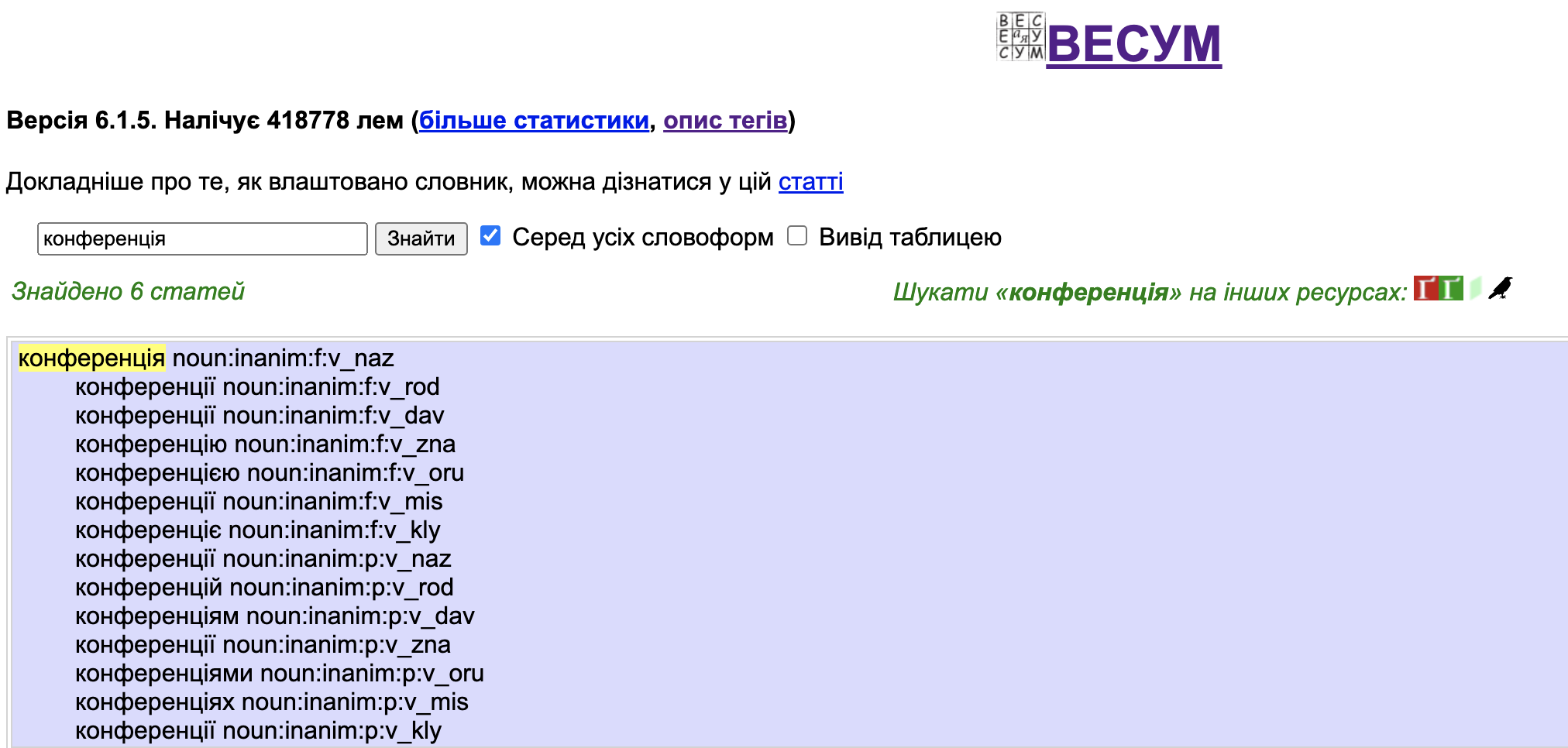 Search interfaces of similar systems
Slavic languages:
Polish grammatical dictionary
Belarusian grammar database
English resources:
Cambridge Dictionary
Macmillan Dictionary
Word Finder
Grammatical Dictionary of Polish
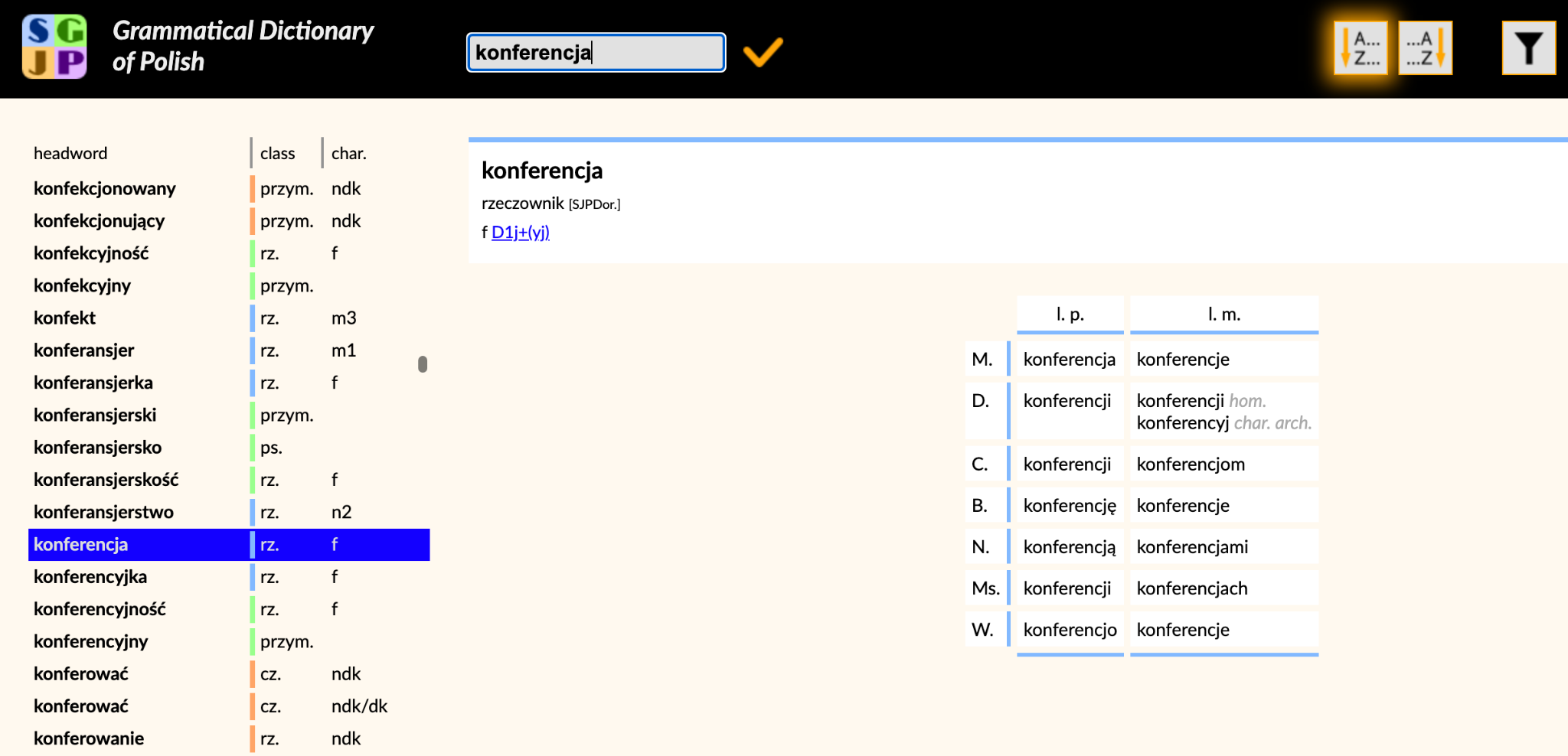 Belarusian Grammar Database
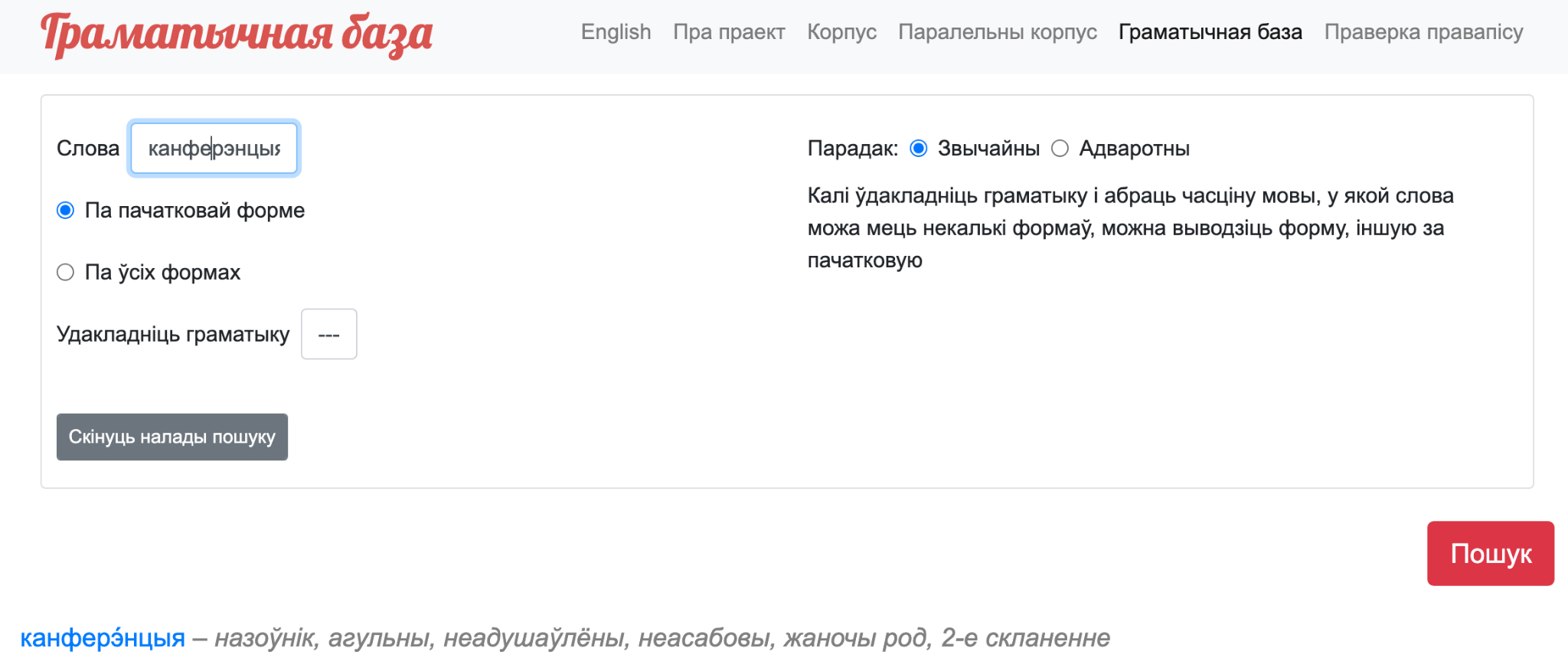 Cambridge Dictionary
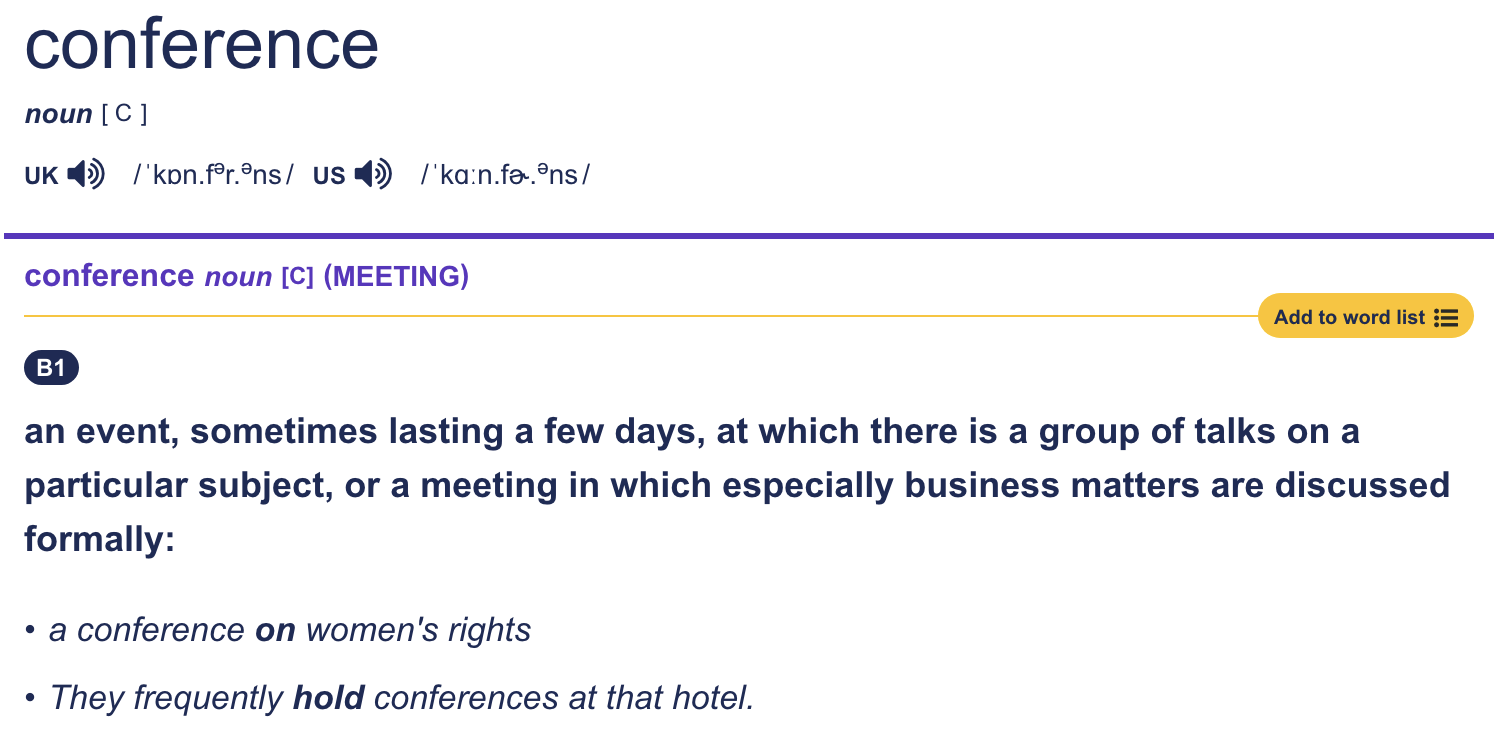 Word Finder: search by mask
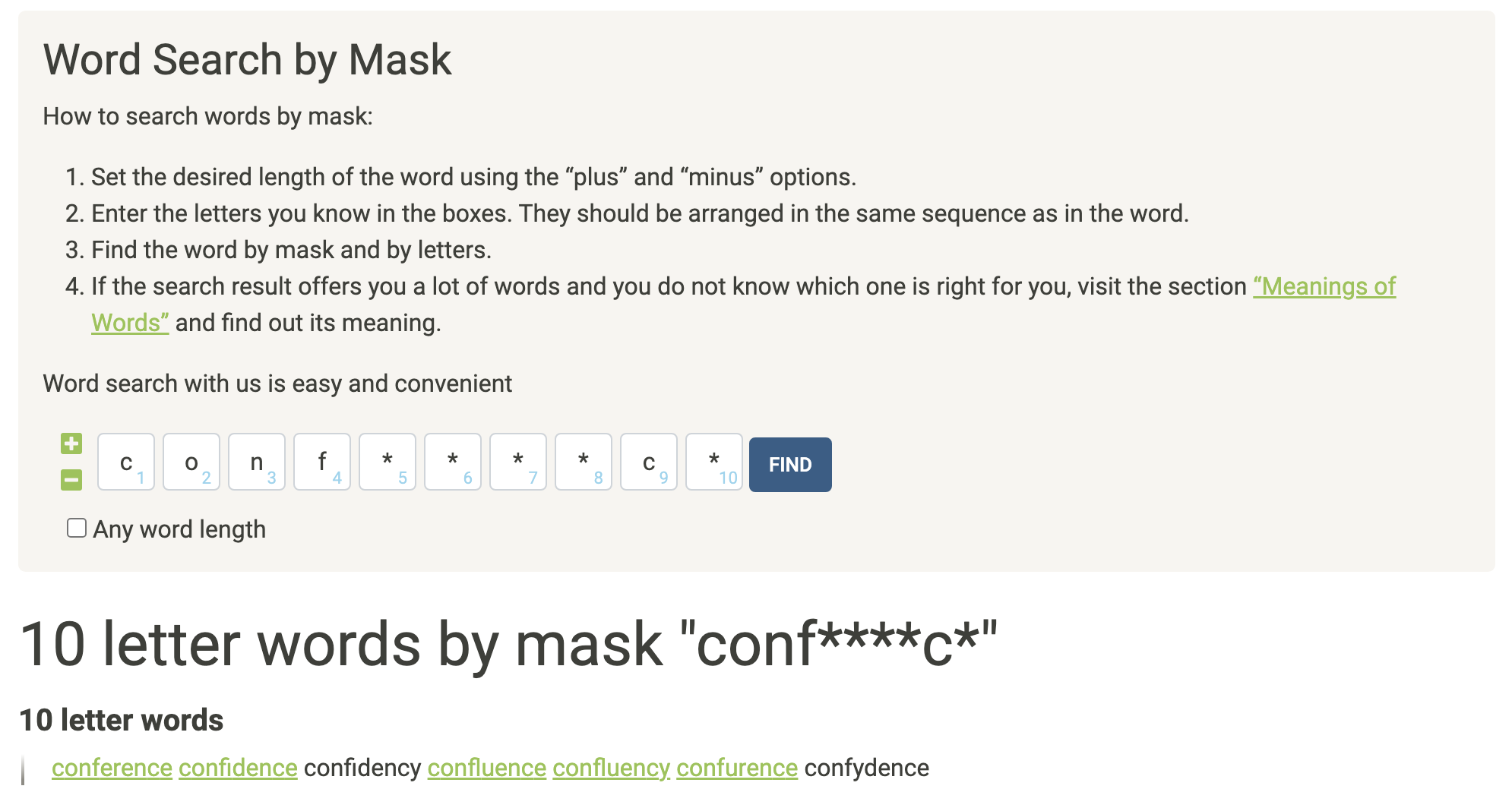 Implementation: adapting Belarusian search interface
Adapting dictionary structure
Setting up the search engine
Updating user interface
Designing and planning next features
Adapting dictionary structure
<Paradigm pdgId="160414" lemma="конференція" tag="NCINF">
      <Form tag="NS">конференція</Form>
      <Form tag="GS">конференції</Form>
      <Form tag="DS">конференції</Form>
      <Form tag="AS">конференцію</Form>
      <Form tag="IS">конференцією</Form>
      <Form tag="LS">конференції</Form>
		…
      <Form tag="LP">конференціях</Form>
      <Form tag="VP">конференції</Form>
  </Paradigm>
Search engine setup
t = t.add("Частина мови => N:іменник");
t = t.add("Власна назва => C:загальна назва;P:власна назва;X:-");
t = t.add("Істота => A:істота;I:неістота;X:-");
t = t.add("Абревіатура => B:абревіатура;N:не абревіатура;X:-");

TagLetter z = t.add("Рід => M:чоловічий рід;F:жіночий рід;N:середній рід;X:-");
Results
Main search view
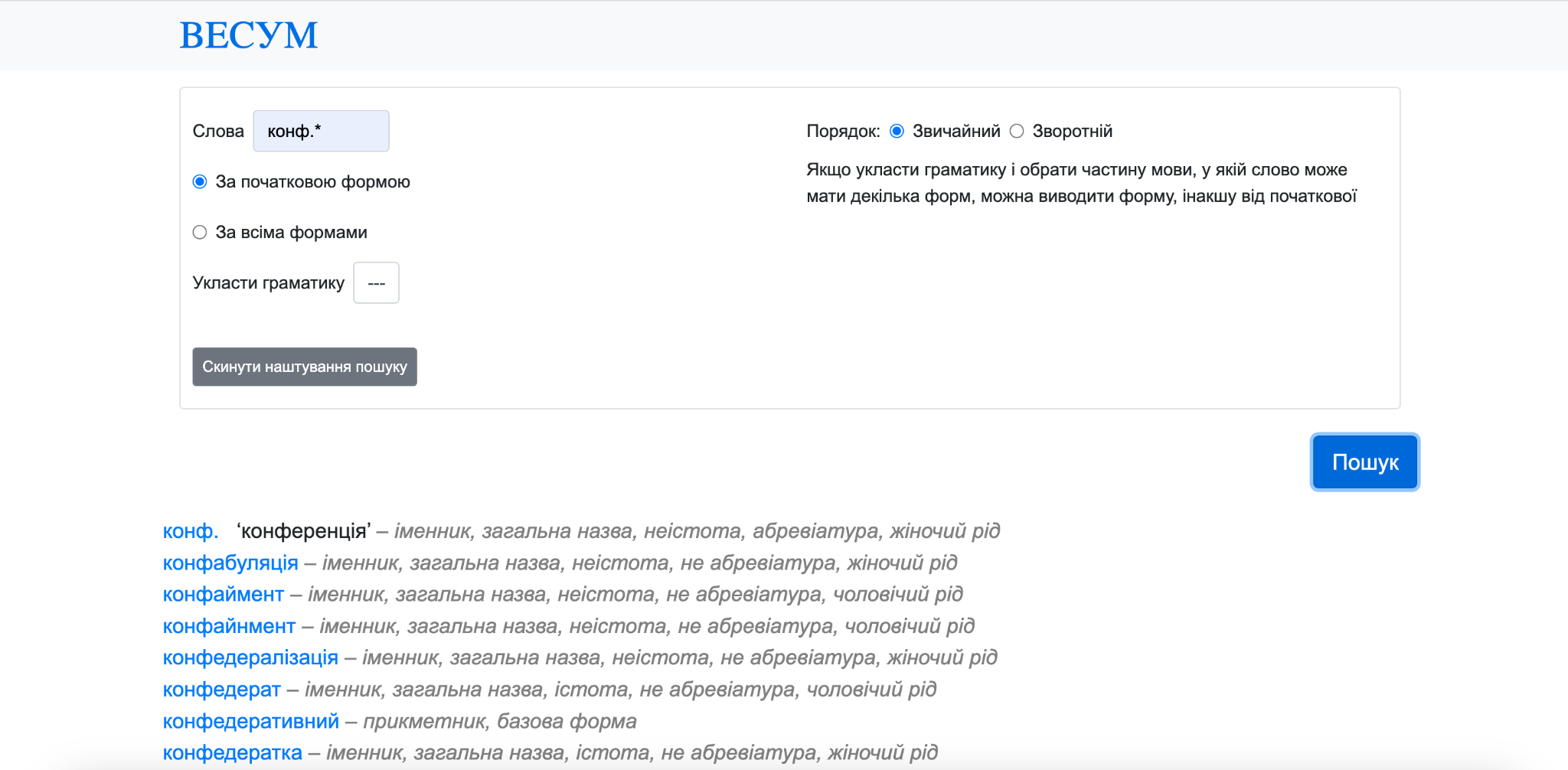 Main search view
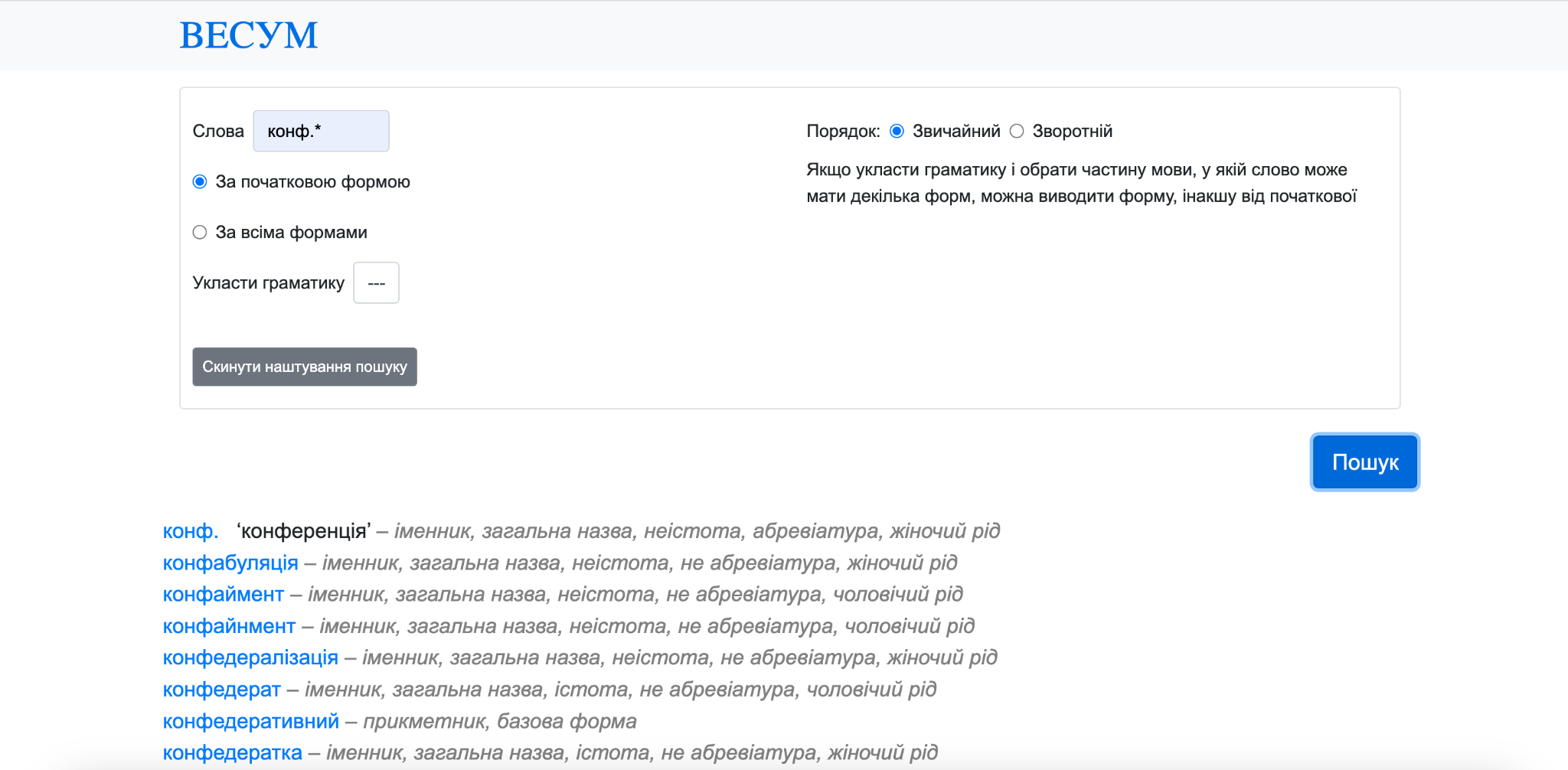 display order
search in lemmas / forms
search grammar setup
Search grammars
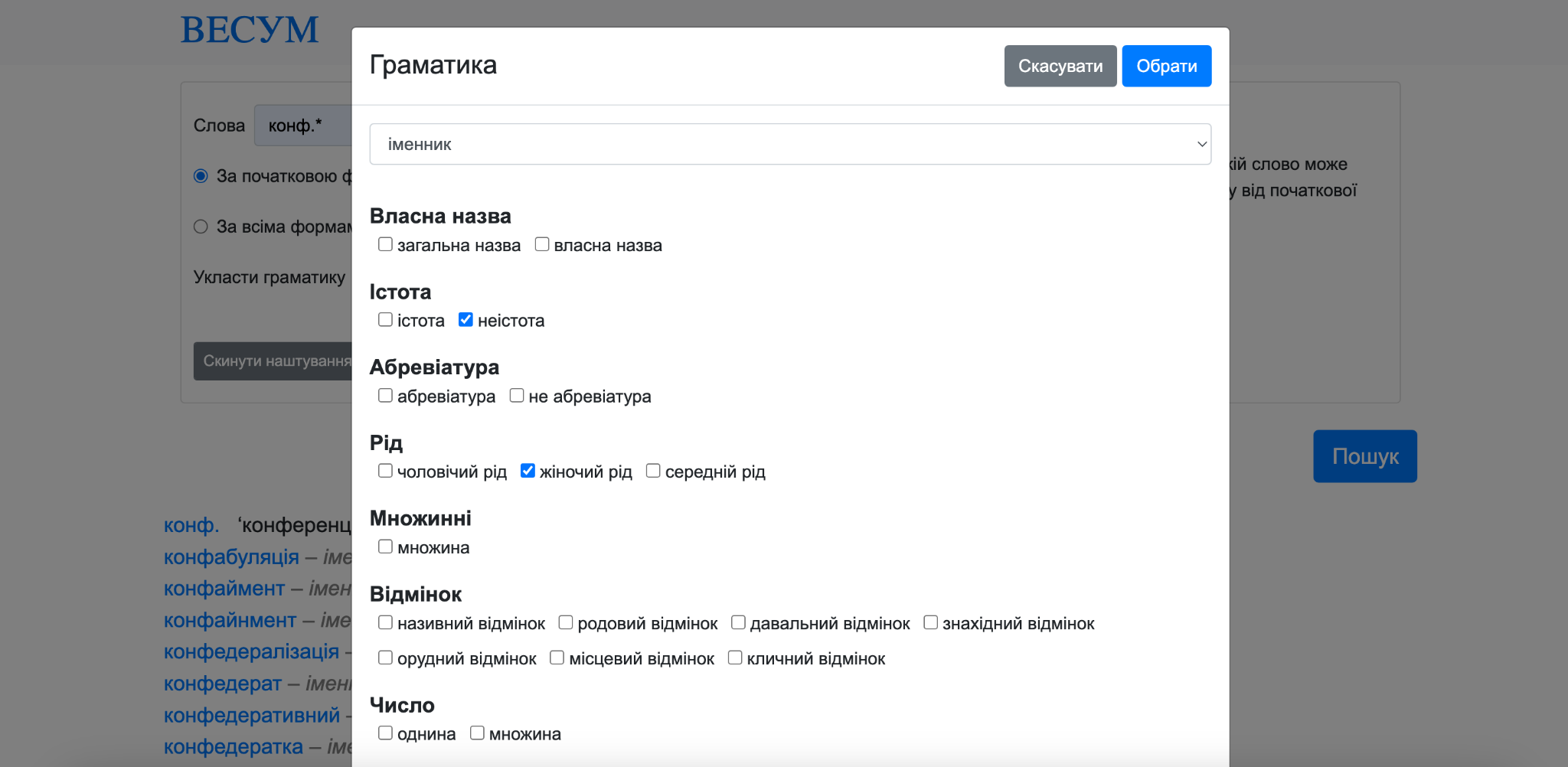 Search grammars
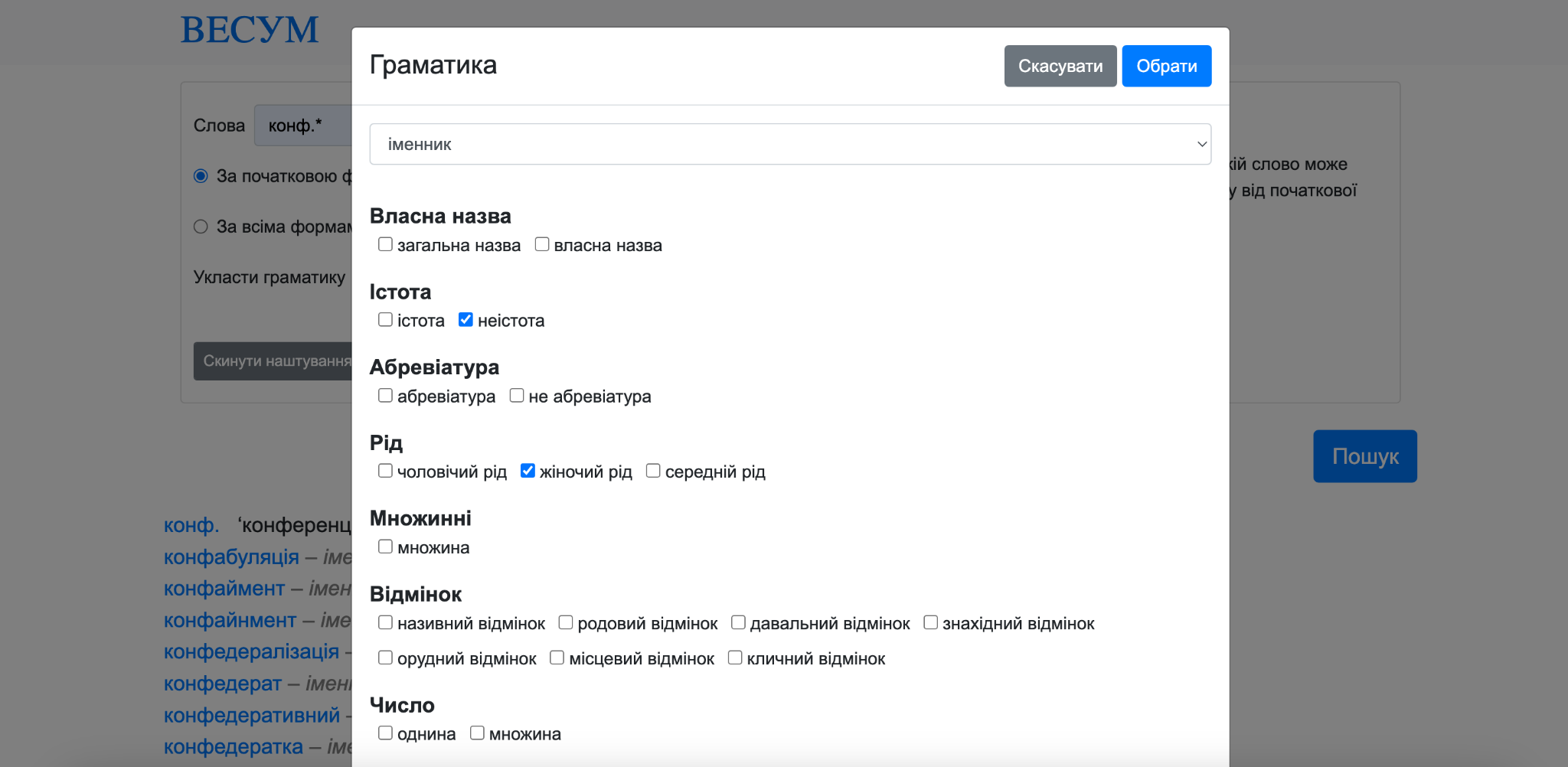 noun
common / proper
animate / inanimate
abbreviation
gender
pluralia tantum
case
number
Word details
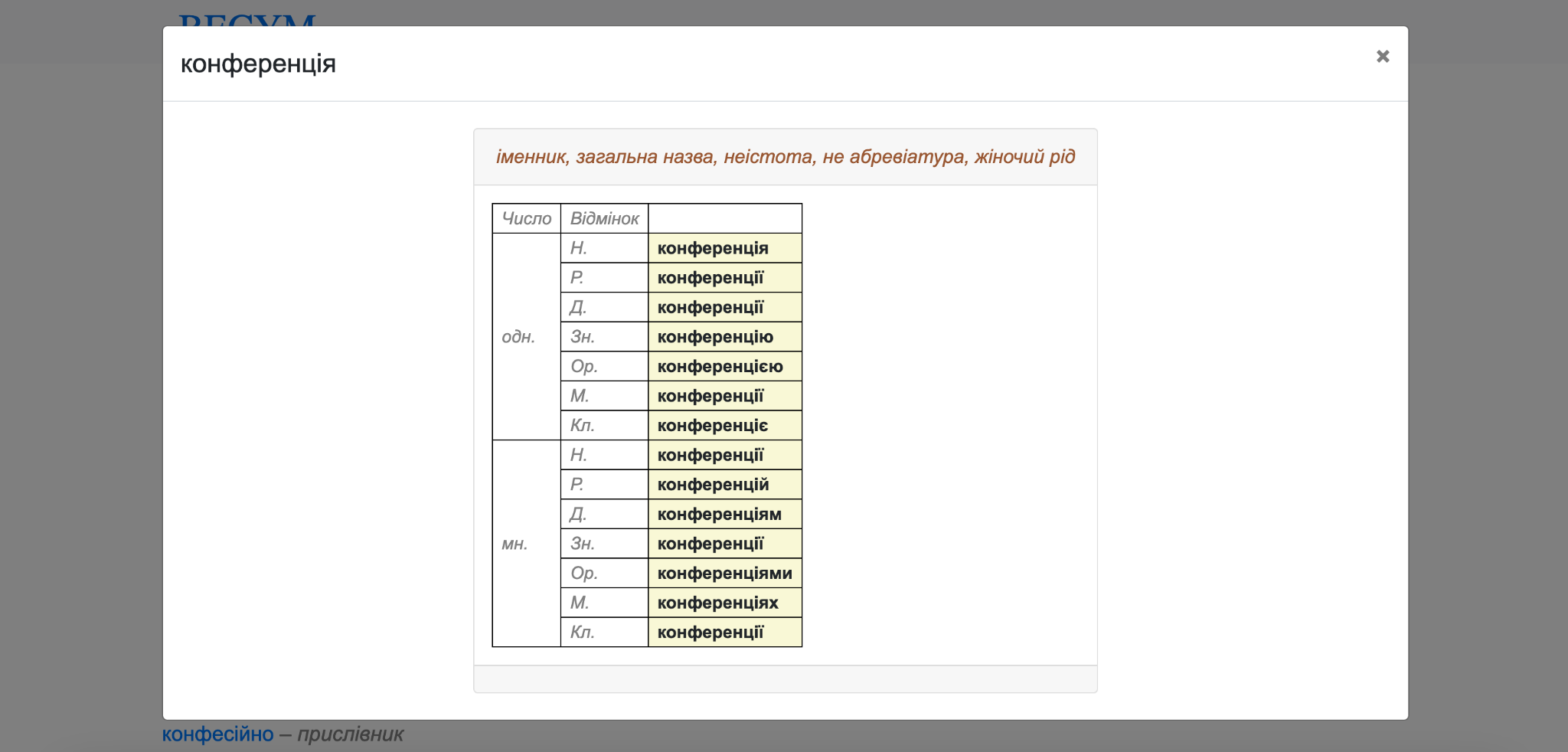 Next steps
Compiling both of the VESUM formats to get all the information available in the database.
Linking phonetic variants of the lemmas (e.g. teacher: «учитель» uchytel – «вчитель» vchytel).
Processing the spellings of the updated Ukrainian orthography (2019).
Linking the page with other resources on Ukrainian language
English localization
Дякую за увагу!
tamila.krashtan@gmail.com